Organizational CultureExternal Environment
Lecture 2
1
BPH_AMBE – fall 2020
Agenda for today
Managerial discretion – constraints on management
Organizational culture
Definition
Sources
Impact
Current issues
External environment
Components
Environmental uncertainty
Methods of analysis
Stakeholder approach
2
BPH_AMBE – fall 2020
Managerial discretion
Managers are not „omnipotent“
The ability of managers to affect outcomes is influenced and constrained by external factors => much of an organization’s success or failure is due to external forces outside of managers’ control.
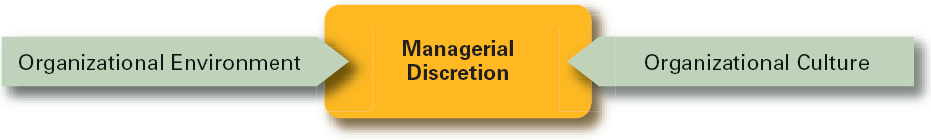 3
BPH_AMBE – fall 2020
Organizational culture defined
A system of shared meanings and common beliefs held by organizational members that determines, in a large degree, how they act towards each other.

„The way we do things around here.”
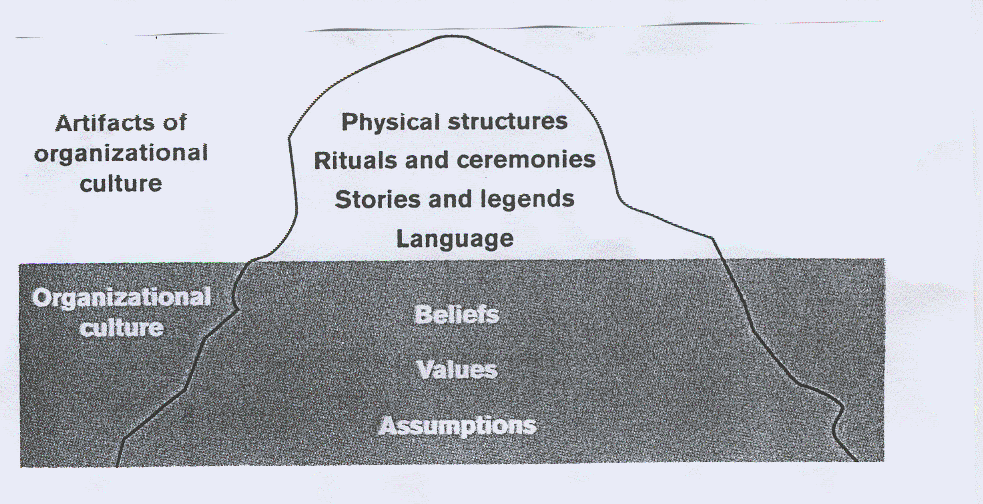 4
BPH_AMBE – fall 2020
Dimensions of organizational culture
5
BPH_AMBE – fall 2020
Sources of organizational culture
Sources of Organizational Culture
Vision and mission (of the organization‘s founder)
Past best practices (of the organization)
The behavior of the top-management
Organizational culture‘s continuation and development
Recruitment of like-minded employees (who „fit“)
Socialization of new employees => adapting people to the culture
Stories
Rituals
Material symbols
Language
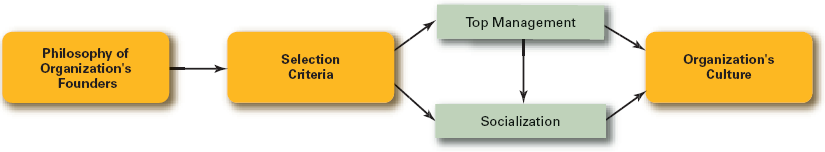 6
BPH_AMBE – fall 2020
Impact of OC on management
Whatever managerial actions the organization recognizes as proper or improper on its behalf
Whatever organizational activities the organization values and encourages
The overall strength or weakness of the organizational culture
7
BPH_AMBE – fall 2020
Strong vs. Weak organizational cultures
Benefits of a Strong Culture
Creates a stronger employee commitment to the organization.
Aids in the recruitment and socialization of new employees.
Fosters higher organizational performance by instilling and promoting employee initiative.

BUT: beware of the CULTURE VS. STRATEGY issues
Strong Cultures
Key values are deeply held and widely held.
=> strong influence on organizational members.
Factors Influencing the Strength of OC
Size of the organization
Age of the organization
Rate of employee turnover
Strength of the original culture
Clarity of cultural values and beliefs
8
BPH_AMBE – fall 2020
Strong vs. Weak organizational cultures
9
BPH_AMBE – fall 2020
Current issues related to OC
Hiring the right type of employees (ones with a strong interest in serving customers)
Having few rigid rules, procedures, and regulations
Using widespread empowerment of employees
Challenge and involvement
Conflict resolution
Debates
Risk-taking
Focus on means as well as outcomes
Creating a Customer-Responsive Culture

Creating an Innovative Culture

Creating an Ethical Culture
10
BPH_AMBE – fall 2020
External environment
Those factors and forces outside the organization that affect the organization’s performance. 
Components of the External Environment
General environment: broad economic, socio-cultural, political/legal, demographic, technological, and global conditions that may affect the organization.
Specific environment: external forces that have a direct and immediate impact on the organization.
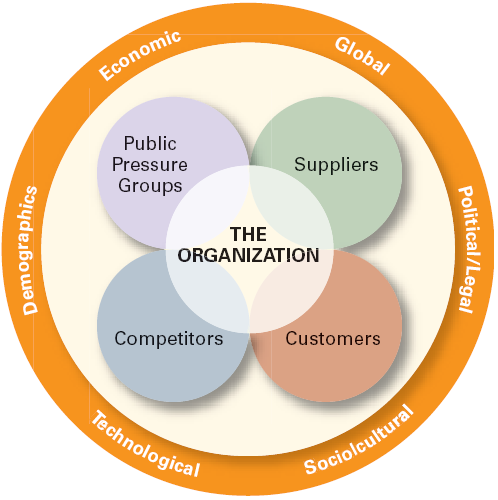 11
BPH_AMBE – fall 2020
Environmental uncertainty
Environmental uncertainty matrix
How the environment affects managers?
The extent to which managers have knowledge of and are able to predict change their organization’s external environment is affected by:
Complexity of the environment: the number of components in an organization’s external environment.
Degree of change in environmental components: how dynamic or stable the external environment is.
12
BPH_AMBE – fall 2020
Methods of environmental analysis
Specific environment
General environment
SLEPT analysis
Social segment
Legal segment
Economic segment
Political segment
Technological segment
analysis techniques
scanning
monitoring
forecasting
assessing
13
BPH_AMBE – fall 2020
Stakeholder approach
Any constituencies in the organization’s environment that are affected by the organization’s decisions and actions.
Managing stakeholder relationships
	=> the interdependence of the organization and its external stakeholders
	=> improved organizational performance;

Identify the organization’s external stakeholders.
Determine the particular interests and concerns of the external stakeholders.
Decide how critical each external stakeholder is to the organization.
Determine how to manage each individual external stakeholder relationship.
14
BPH_AMBE – fall 2020
Organizational stakeholders
15
BPH_AMBE – fall 2020
Must know - keywords
external environment
specific environment
general environment
environmental uncertainty
environmental complexity
SLEPT analysis
5 force model of competition
stakeholders
organizational culture
strong cultures
socialization
artifacts of organizational culture
values
beliefs
16
BPH_AMBE – fall 2020